CBETA Production Magnets
QD 2427*
QF 2570, 2572*, 2579-2585
QFH 2751
* Remade from halves
October 2, 2018
Stephen Brooks, CBETA HMAC Meeting
1
61% complete
132 / 214 magnets (82 remaining)
October 2, 2018
Stephen Brooks, CBETA HMAC Meeting
2
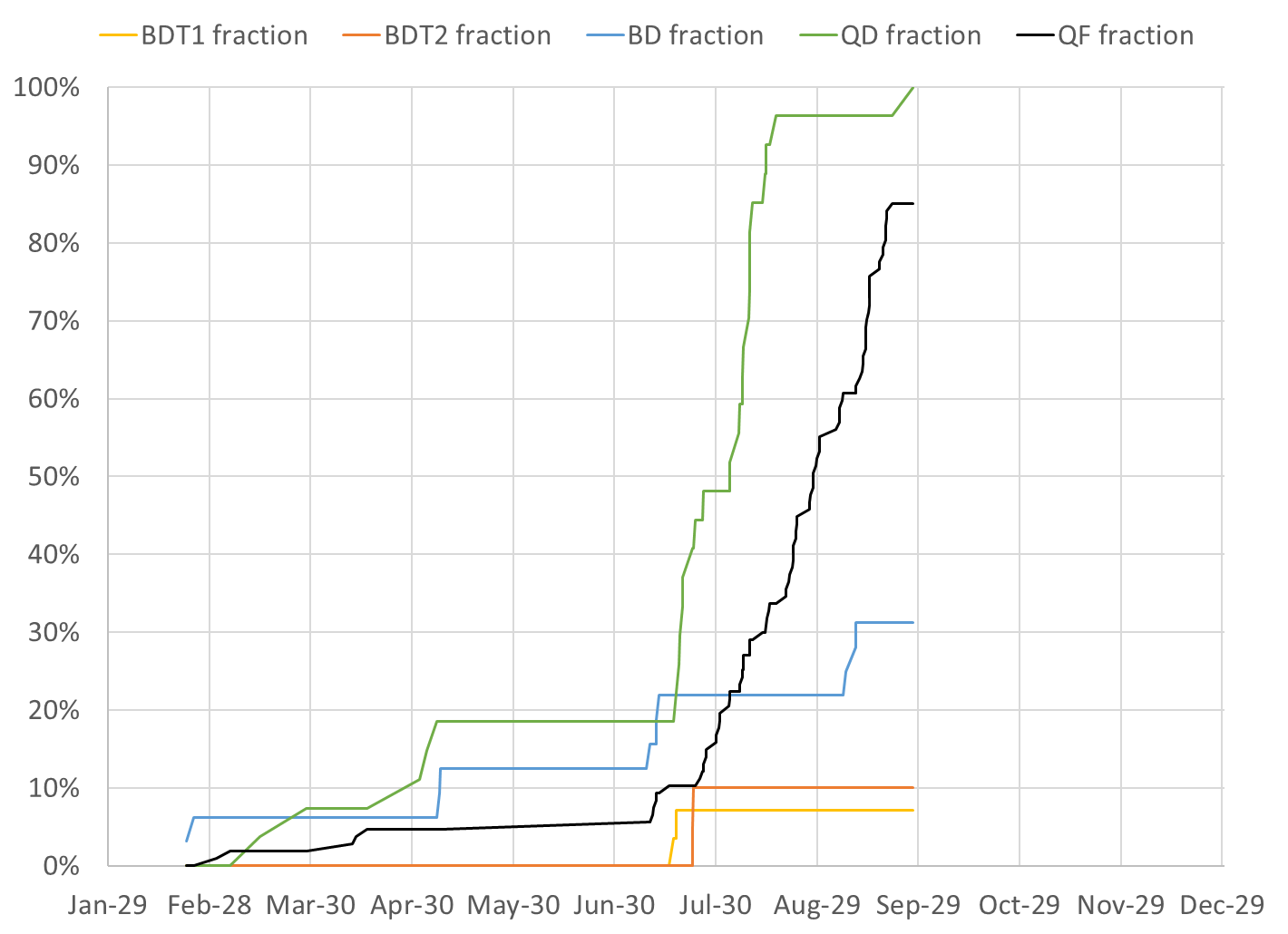 BDT1  2 / 28 magnets (26 remaining)
BDT2  2 / 20 magnets (18 remaining)
BD  10 / 32 magnets (22 remaining)
QD  27 / 27 magnets (0 remaining)
QF  91 / 107 magnets (16 remaining)
October 2, 2018
Stephen Brooks, CBETA HMAC Meeting
3
Projections
October 2, 2018
Stephen Brooks, CBETA HMAC Meeting
4
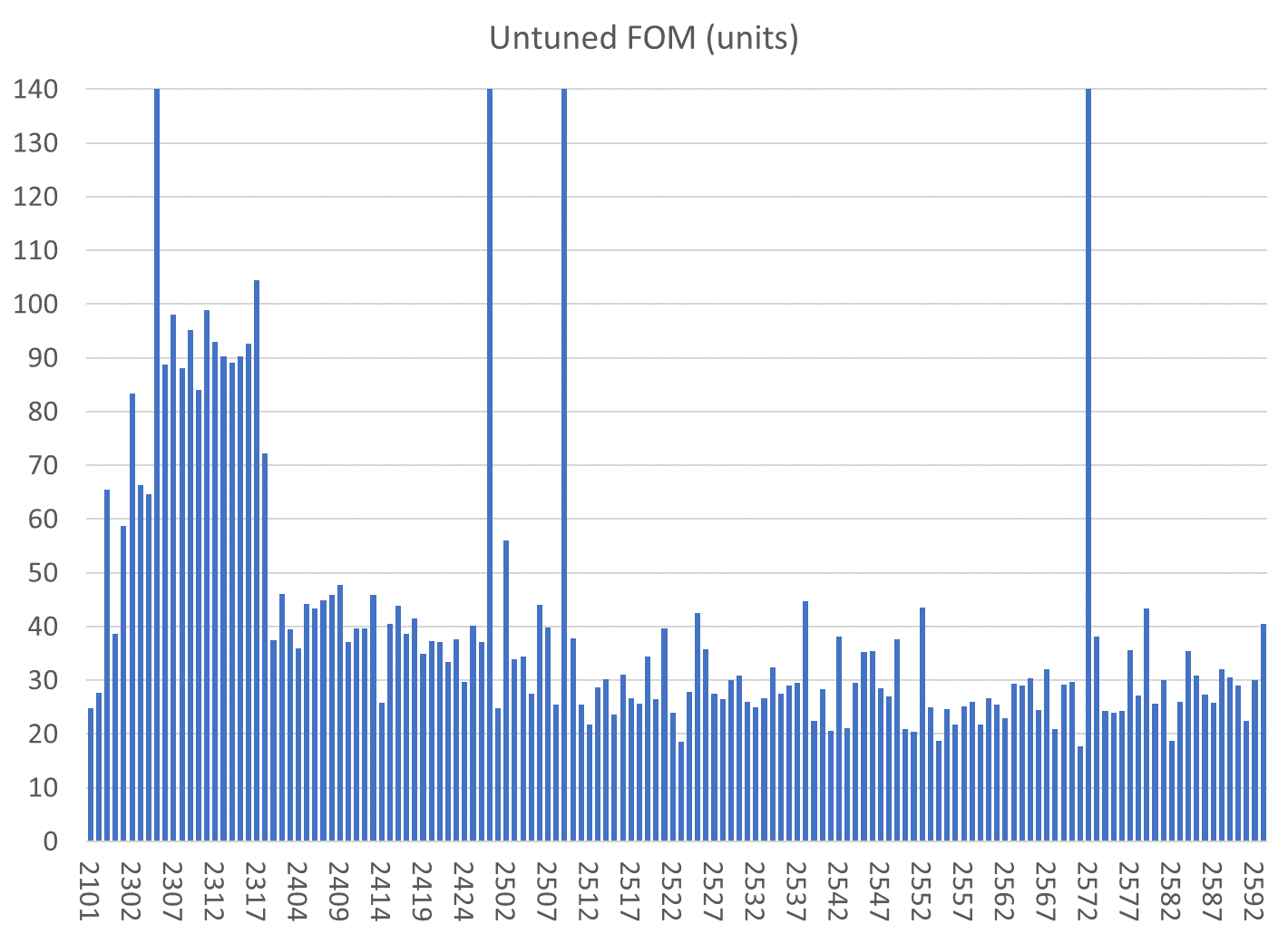 All magnets are shown
Reject
BDT1
BDT2
BD
QD
QF
Reject/have replaced half
Reject/com,bined with 2572
Reject/have replaced half
QFH
October 2, 2018
Stephen Brooks, CBETA HMAC Meeting
5
All magnets are shown
BDT1
BD
QD
QF
BDT2
QFH
Correcteed in aluminium
Reject/have replaced half
Reject
Reject/com,bined with 2572
Reject/have replaced half
October 2, 2018
Stephen Brooks, CBETA HMAC Meeting
6
Only tuned magnets shown (2 “rejects” also removed)
BDT1
BD
QD
QF
BDT2
QFH
October 2, 2018
Stephen Brooks, CBETA HMAC Meeting
7
Only tuned magnets shown (2 “rejects” also removed)
BDT1
BD
QD
QF
BDT2
QFH
October 2, 2018
Stephen Brooks, CBETA HMAC Meeting
8
Only tuned magnets shown (2 “rejects” also removed)
BDT1
BD
QD
QF
BDT2
QFH
October 2, 2018
Stephen Brooks, CBETA HMAC Meeting
9
Tuned Magnets Criteria
For full data see spreadsheets “initialmagnets” “finalmagnets”
Midplane error generally hardest to achieve
May go in and out of spec slightly (~0.5G) due to chiller cycle
Achieving all the above triggers “quick accept”
October 2, 2018
Stephen Brooks, CBETA HMAC Meeting
10
Status
Slightly reduced coil rate last 2 weeks
Slower period waiting for BD crate to arrive
Coil #76 electronics problem last week Weds-Fri
QFH magnet is made (counted as QF in stats)
Two magnets made & tuned from good halves
QF 2572 from 2572 and 2509’s good half
QD 2427 from 2427 good half + new half
QF 2523, BD 2310 glue failures, repaired OK
October 2, 2018
Stephen Brooks, CBETA HMAC Meeting
11
Rotating Coil Failed Circuit Board
October 2, 2018
Stephen Brooks, CBETA HMAC Meeting
12
Girders
We are mostly going to be making FA and FB arc girders, when tuned BD magnets are ready
Might make one transition girder using existing two each of BDT1, BDT2
ZA GD1
ZA GD2
ZA GD3
ZM GD
ZB GD1
ZB GD2
ZB GD3
FA GD1 old
FA GD1 new
FA GD2
FA GD3
FA GD4
FB GD1
FB GD2
FB GD3
FB GD4
TB GD1
TB GD2
TB GD3
TB GD4
TB GD5
TB GD6
TA GD1
TA GD2
TA GD3
TA GD4
TA GD5
TA GD6
Not started
Under construction
Complete at BNL
Delivered to Cornell
October 2, 2018
Stephen Brooks, CBETA HMAC Meeting
13